LBNC Meeting: ND-LAr Design and Documentation
December 2nd, 2021
Andrew Lambert (LBNL)
Lead Engineer ND-LAr Consortium
Agenda
Scope
Design Progress
Documentation Progress
Concerns
Summary
2
12/2/2021
A. Lambert | LBNC Meeting
ND-LAr: Scope Overview
3
12/2/2021
A. Lambert | LBNC Meeting
ND-LAr: Scope Overview
ND-LAr Subsystems:

Module Structure (Bern)
High Voltage (Bern)
Field Structure (SLAC)
Charge Readout (LBNL)
Light Readout (JINR)
Calibration (MSU/UHawaii)
TPC Assembly & Test (CSU)
TPC Integration & Installation (UTA/LBNL)

ND-LAr Test Facilities:

Full-Scale Demonstrator Test Facility (SLAC)
ArgonCube Full Scale Demonstrator Test Facility (Bern)
Module Assembly and Test Facility (FNAL)
2x2 @ LArTF/MINOS (FNAL)
4
12/2/2021
A. Lambert | LBNC Meeting
DESIGN
5
12/2/2021
A. Lambert | LBNC Meeting
ND-LAr: Design Progress
Subsystem design refinements over the past few months:
Module Structures: Row support frame, liquid argon distribution lines, module support plate
High Voltage: Updated filter design, connectors, power supplies
Field Structures: Anode layout and field shell structural connections, clearance holes for cable/fiber connectors, LAr weir volume above module, HV cable
Charge Readout: Cable routing design, connector choice, tile mounting, warm electronics enclosures, board layouts, v2b ASIC
Light Readout: Updated PCBs, LCM backing plate material, anode attachment
Calibration: Target attachment, light injection methods
CAD Development:
*K. Skarpaas (SLAC)
*A. Lawrence (LBNL)
*R. Hanni (Bern)
*S. Sokolov (JINR)
6
12/2/2021
A. Lambert | LBNC Meeting
ND-LAr: Design Progress
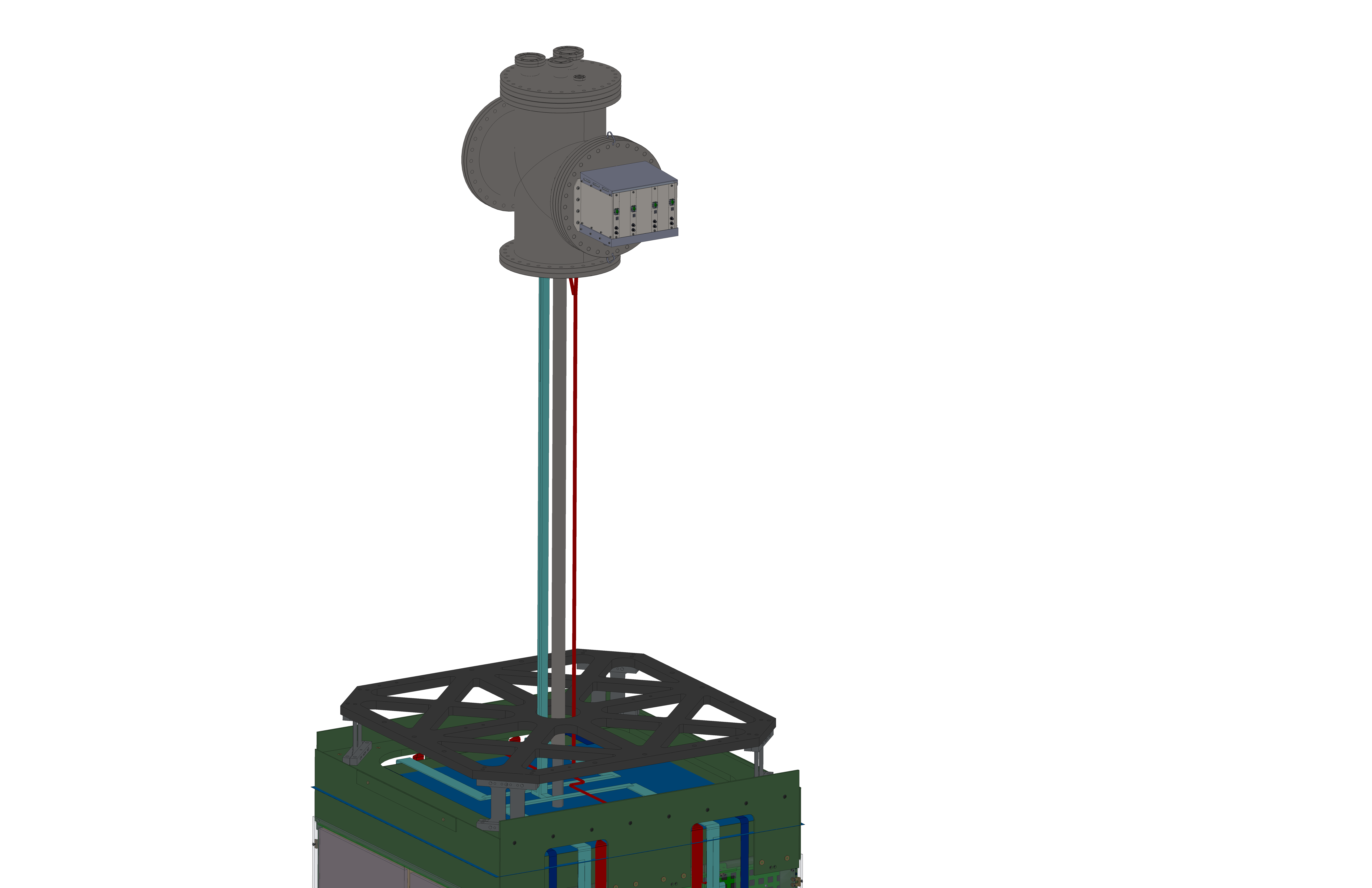 Module Support Structure
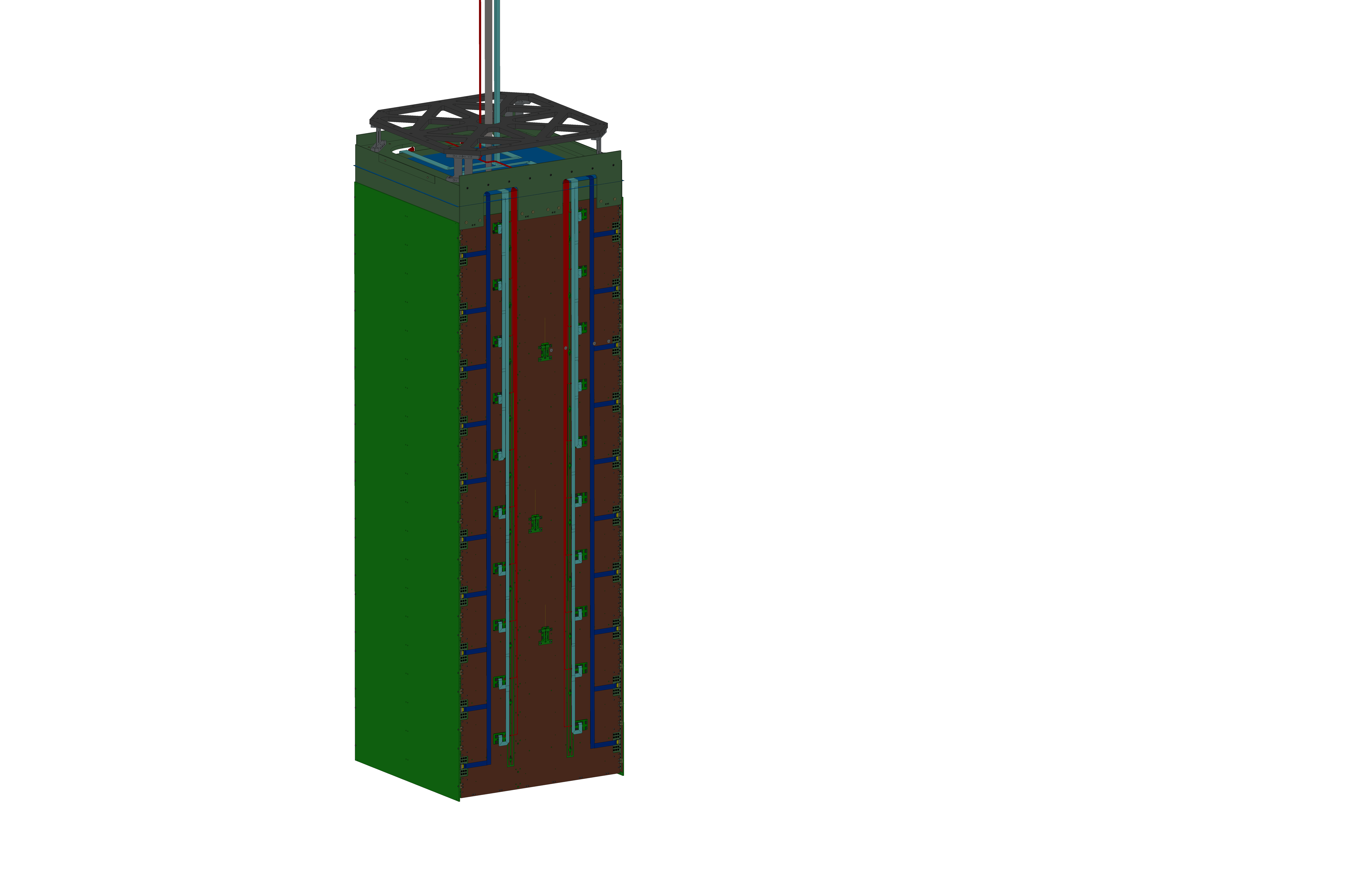 ArCLight Tile
Updated warm feedthrough and front end electronics
Updated support structure for TPC and interface to Anode Panel
LCM Tile
Light Power/Data Cables
Charge Power/Data Cables
Pixel Tile w/ASICs
Anode Support Panel
CAD Development:
*K. Skarpaas (SLAC)
*A. Lawrence (LBNL)
*R. Hanni (Bern)
*S. Sokolov (JINR)
Calibration Fiber
Field Shell
7
12/2/2021
A. Lambert | LBNC Meeting
FSD Cryostat Lid Design
*J. Jablonski (CSU)
ND-LAr Design Progress: Facilities
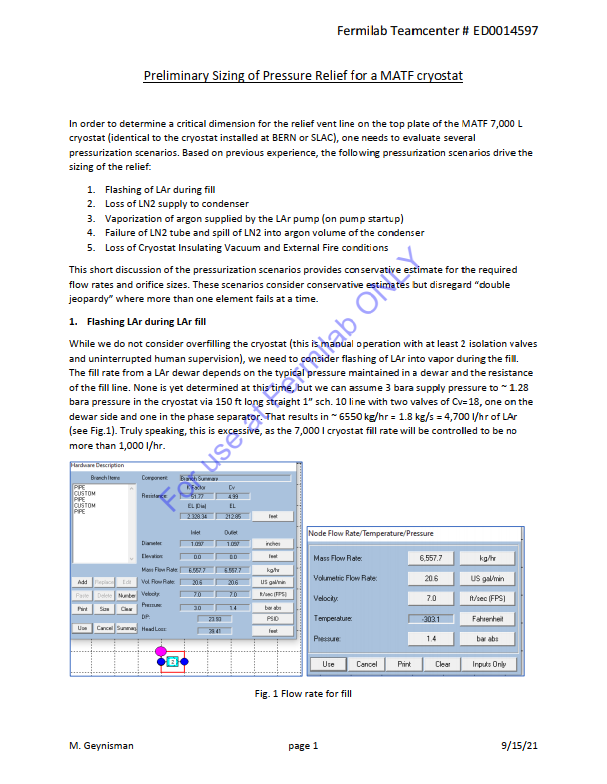 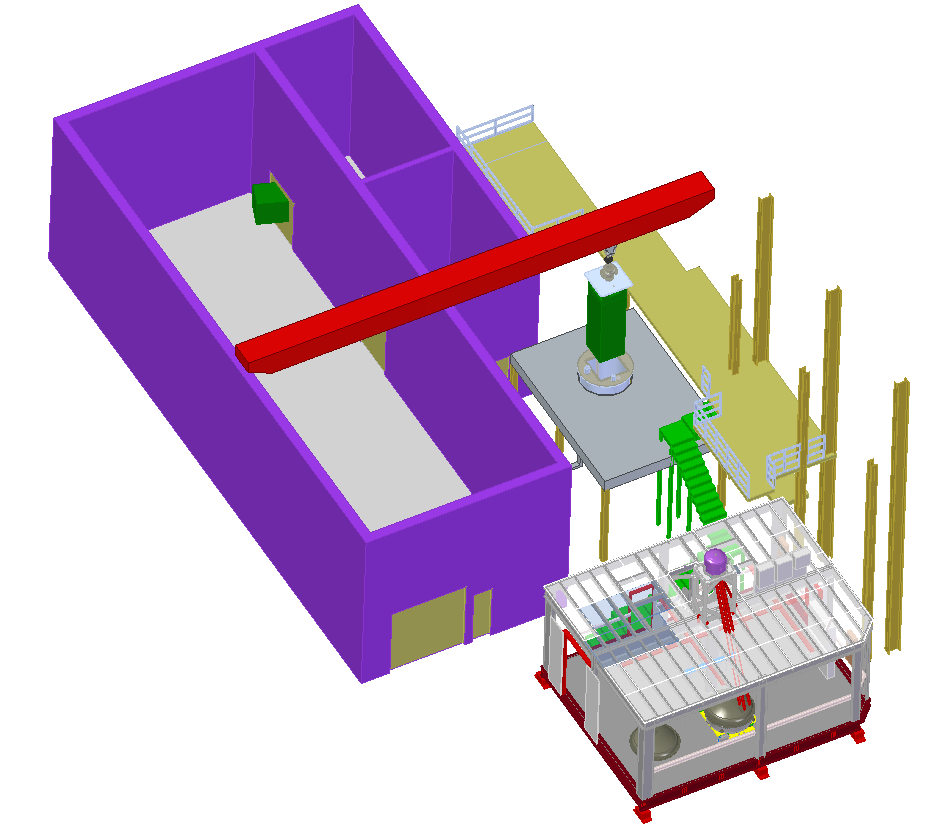 FSD P&ID
*M. Oriunno (SLAC)
MATF Test Vessel Pressure Relief Note
*M. Geynisman (FNAL)
FSD Layout
*M. Oriunno (SLAC)
8
12/2/2021
A. Lambert | LBNC Meeting
ND-LAr: Design Progress, Integrated FEA Studies with Cryostat Lid
Further design optimization studies for row support structures design (R.Hanni, Bern) to examine:
Effect of box beam thickness on row support deflections
Effect of box beam cross section on row support deflections
Evaluation of multiple load cases
Gravity only (lifting & handling)
Gravity + LAr buoyancy (half-filled)
Gravity + LAr buoyancy (fully-filled)
Gravity + LAr buoyancy + internal pressure (operations)
Investigating stresses, deflections, modal frequencies
*Giorgio Vallone (LBNL)
Engagement with LAr Cryostat engineer Peter Tennessen (LBNL) on integrated Finite Element Analyses (FEA) of TPC row support structure and cryostat lid
Potential design change to remove center row supports to de-couple row deflection from cryostat lid deflection
*Giorgio Vallone (LBNL)
9
12/2/2021
A. Lambert | LBNC Meeting
ND-LAr: Key Interface - LAr Cryostat Team: P. Tennessen (LBNL), J. Silber (LBNL)
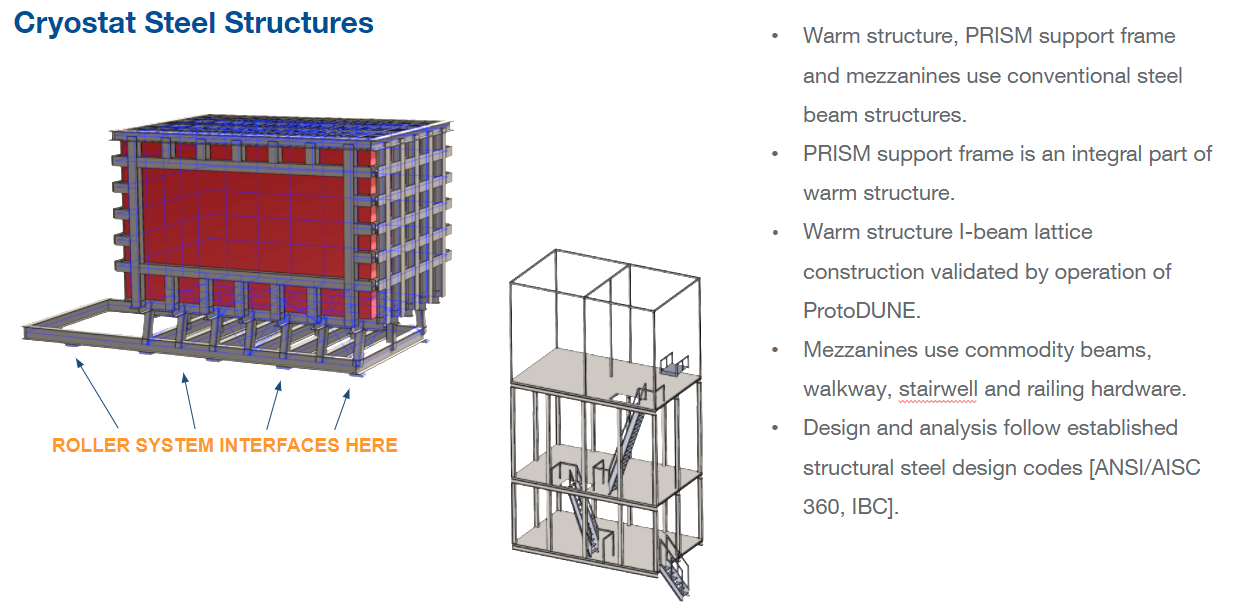 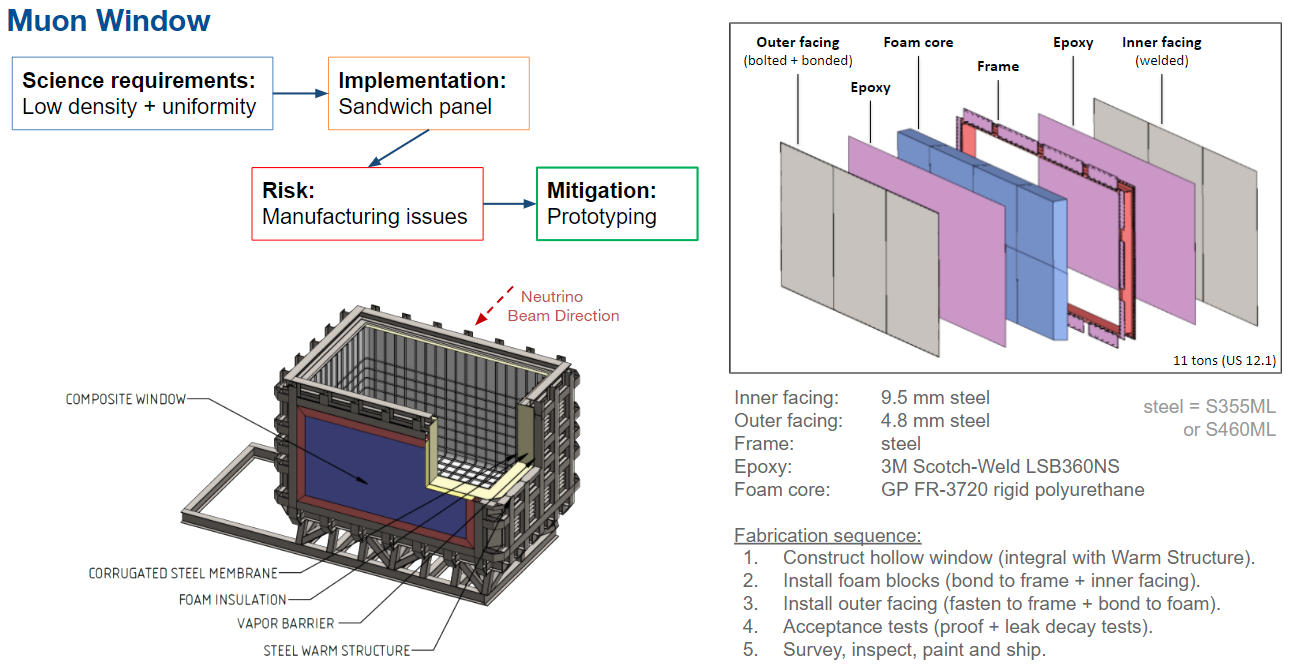 10
12/2/2021
A. Lambert | LBNC Meeting
ND-LAr: Key Interface - Near Site Engineering Team: F. Matichard (LBNL), G. Cline (LBNL), B. Flight (U-Rochester), A. Lawrence (LBNL)
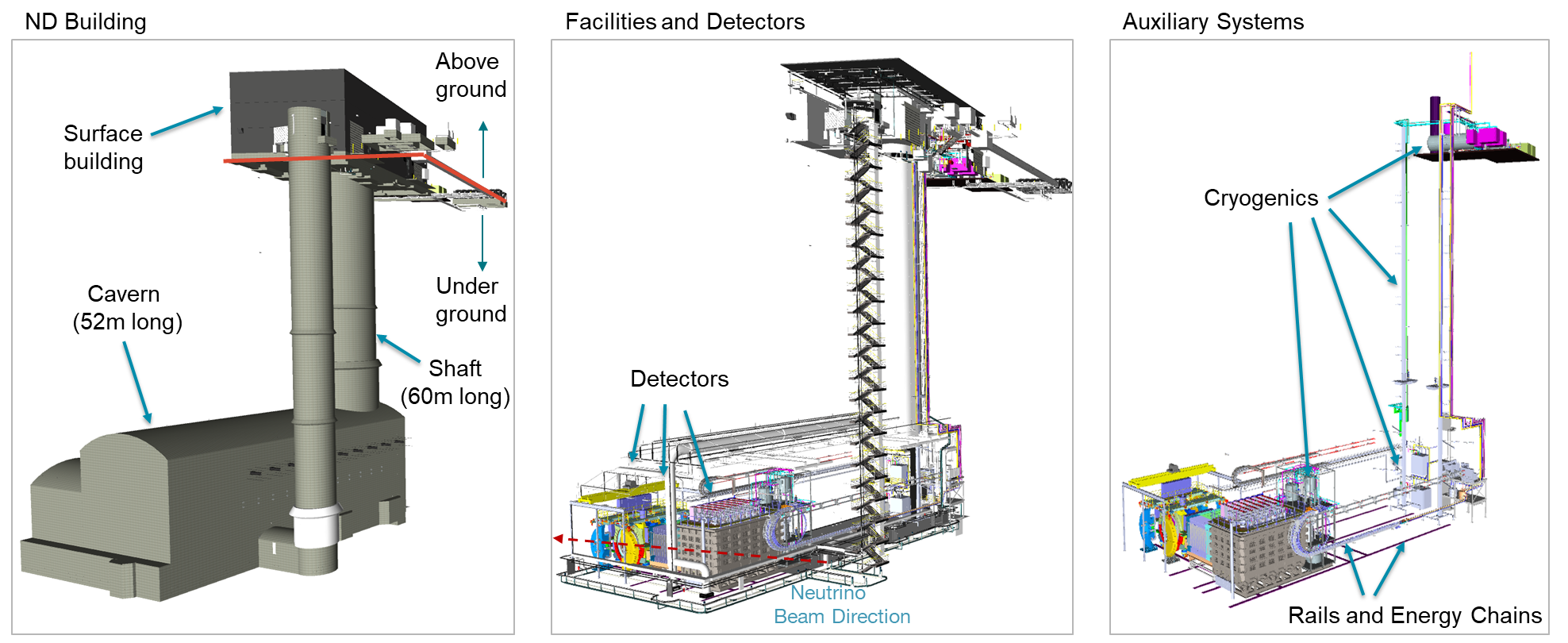 Interface between ND-LAr and NSCF
Collection of requirements and interfaces with Near Site Conventional Facilities
Collection of installation needs:
Resources
Equipment
Assembly Space
Schedule
Cooperation on system diagrams and key interfaces with other detectors
11
12/2/2021
A. Lambert | LBNC Meeting
DOCUMENTATION
12
12/2/2021
A. Lambert | LBNC Meeting
PDR documentation schedule → ND-LAr has worked according to a schedule to develop PDR documents, presented in weekly engineering meetings
13
12/2/2021
A. Lambert | LBNC Meeting
Charge System Assembly Drawing
*A. Lawrence (LBNL)
ND-LAr: Sub-system assembly drawings
Field Structure and HV Cable Assembly Drawing
*K. Skarpaas (SLAC)
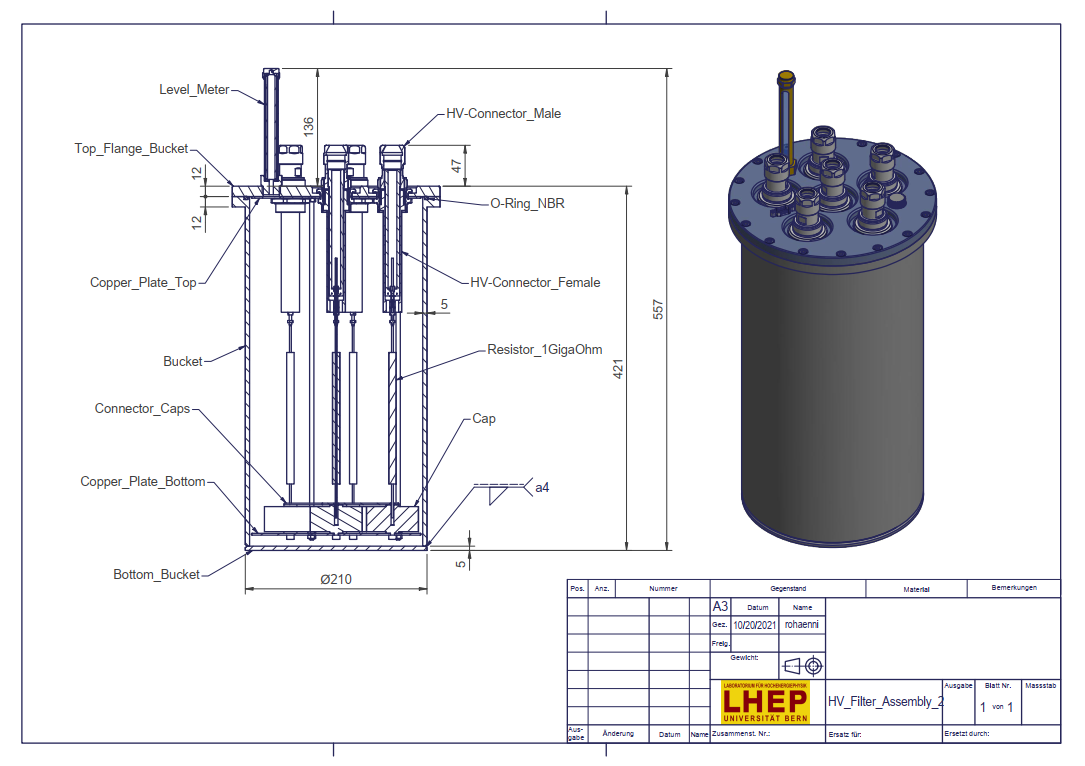 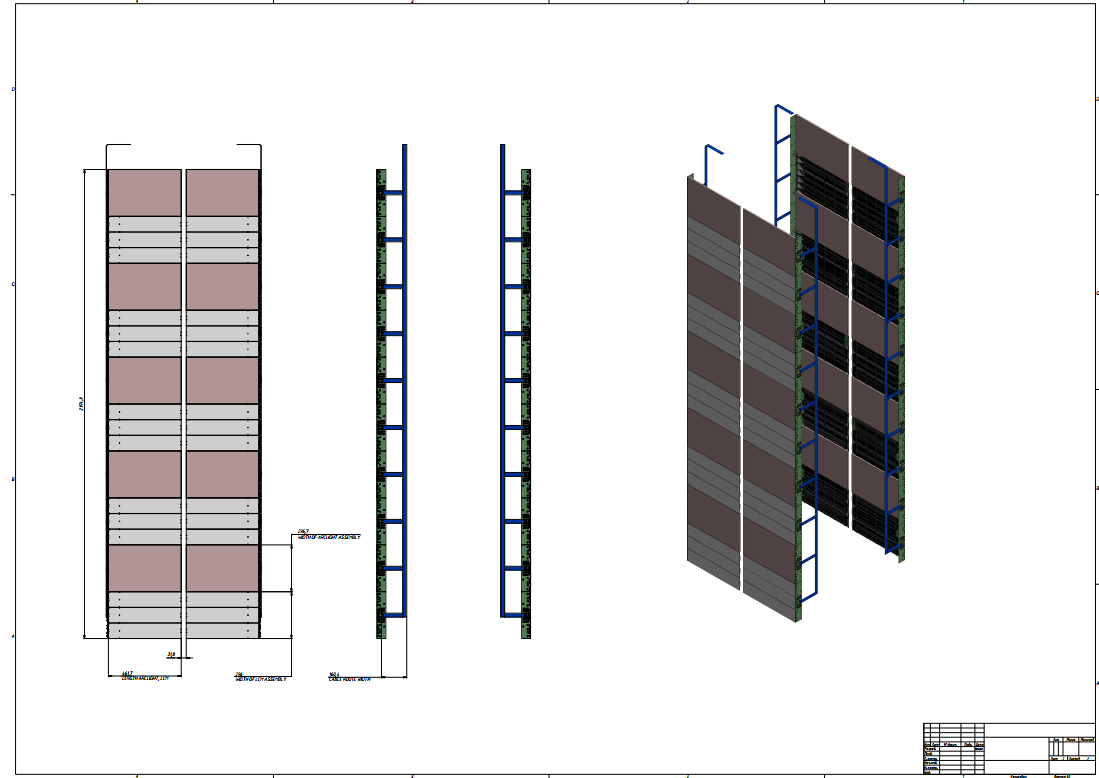 HV Filter Assembly Drawing
*R. Hanni (Bern)
Light System Assembly Drawing
*S. Sokolov (JINR)
14
12/2/2021
A. Lambert | LBNC Meeting
ND-LAr: Sub-system component drawings
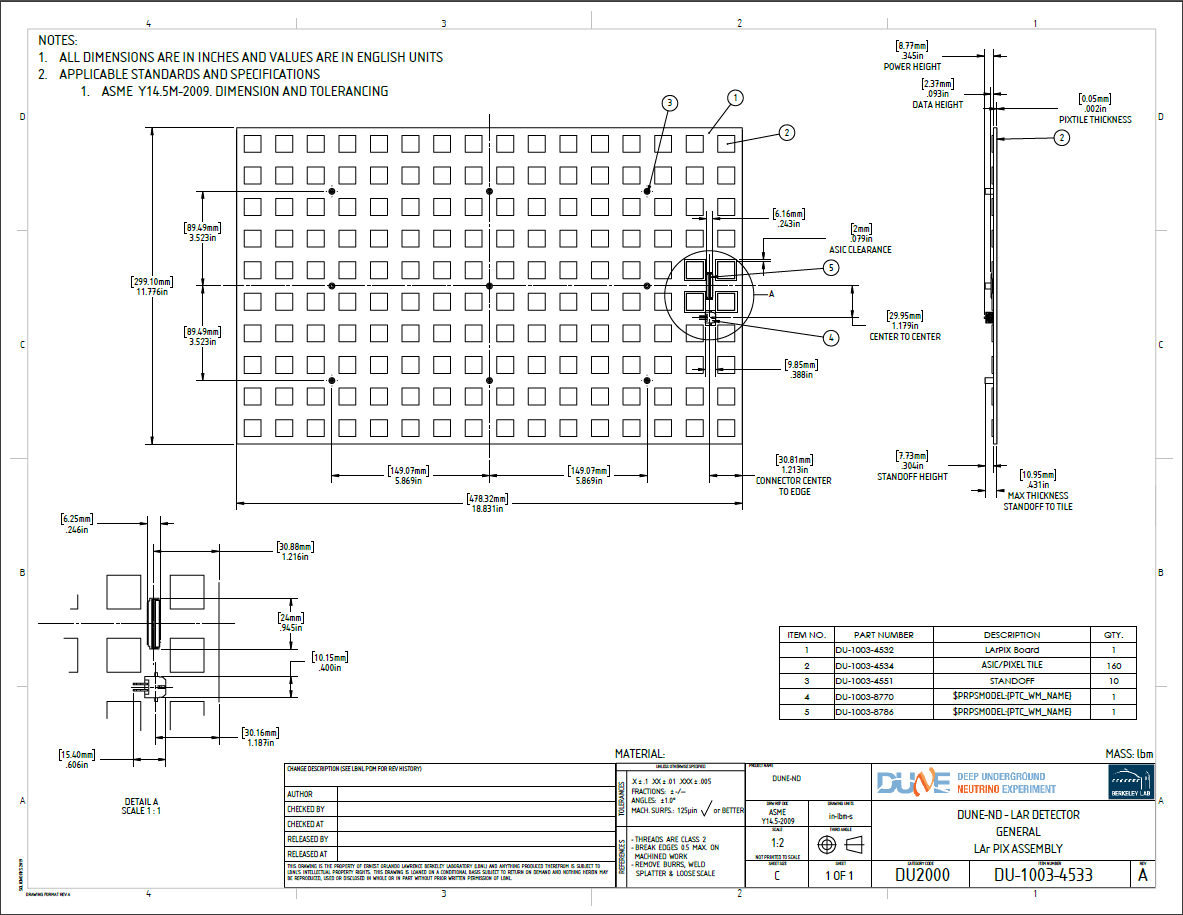 Feedthrough and Pixel Tile Drawing
*A. Lawrence (LBNL)
LCM Fiber Clamp
*S. Sokolov (JINR)
15
12/2/2021
A. Lambert | LBNC Meeting
Light System ADC Schematic
*A. Selyunin (JINR)
ND-LAr: Sub-system electrical schematics/layouts
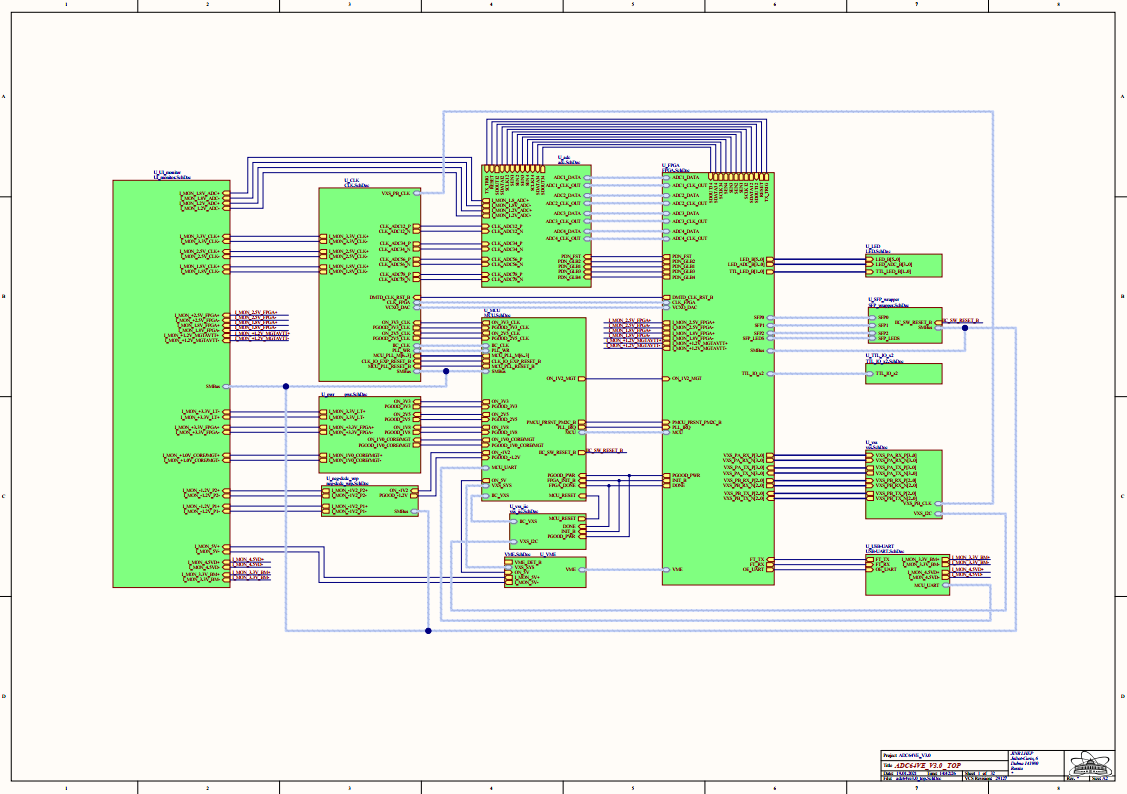 VGA Schematic
*A. Selyunin (JINR)
Light System Adapter Schematic
*A. Selyunin (JINR)
16
12/2/2021
A. Lambert | LBNC Meeting
ND-LAr: Sub-system electrical schematics/layouts
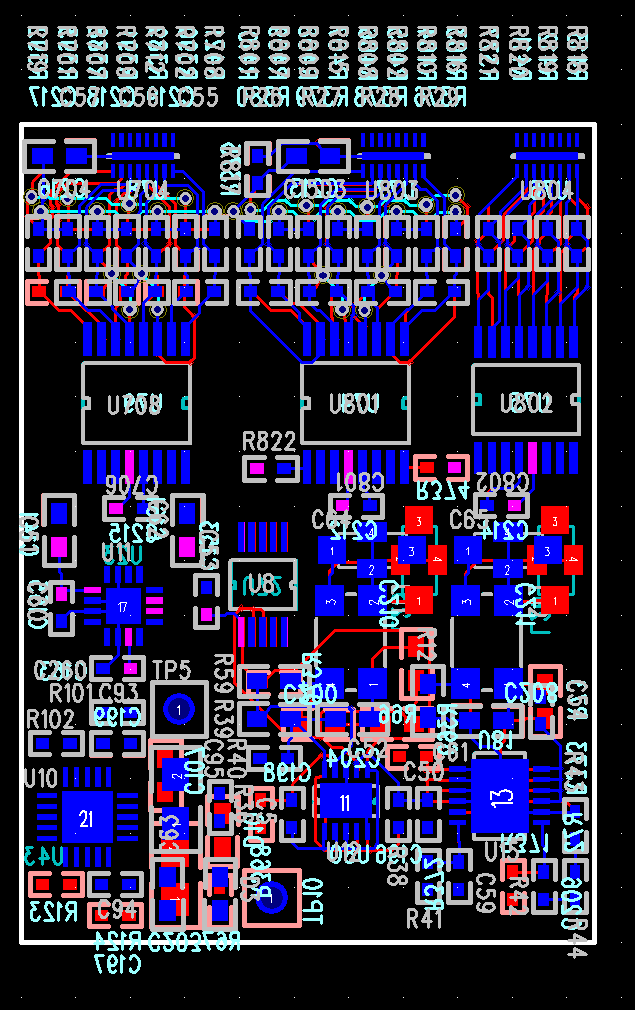 PACMAN power & data layout (in-progress)
*H. Berns (UC Davis)
PACMAN timing system interface
*H. Berns (UC Davis)
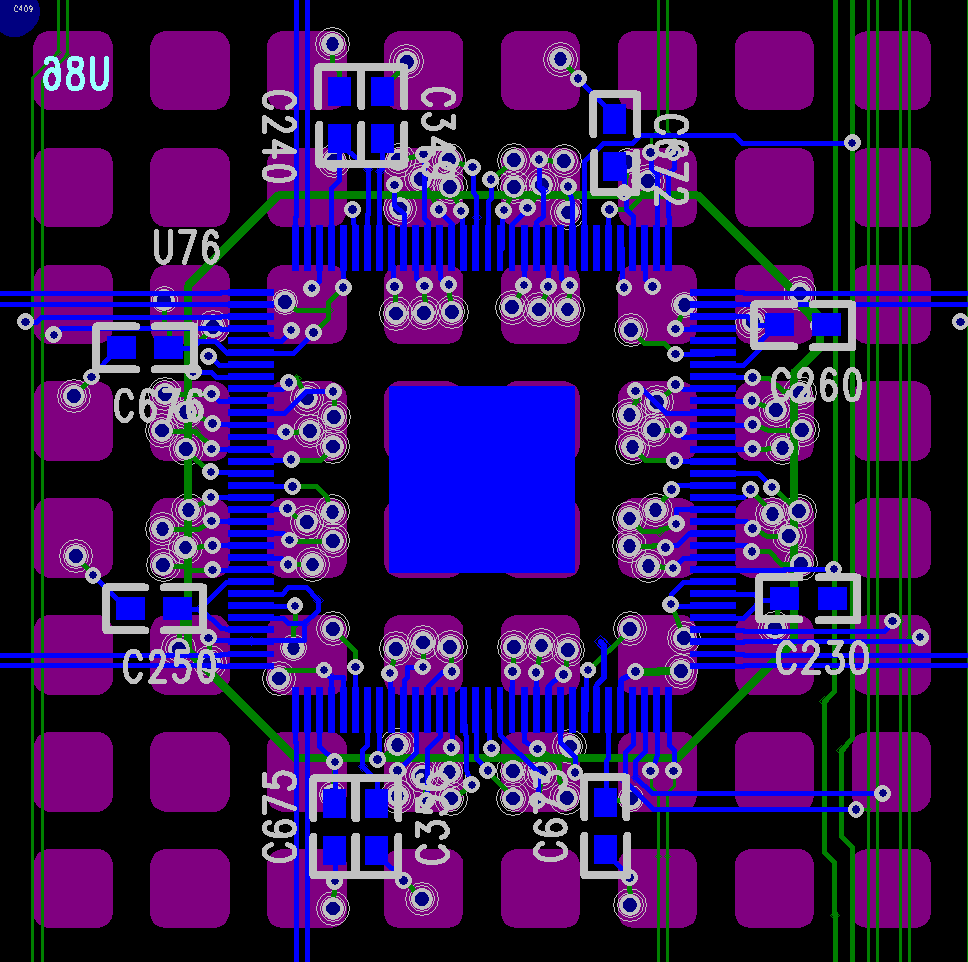 V2A pixel tile 
 - 100 pins
 - 49 channels
*A. Karcher (LBNL)
V2B pixel tile 
 - 128 pins
 - 64 channels
*A. Karcher (LBNL)
17
12/2/2021
A. Lambert | LBNC Meeting
ND-LAr: Systems Engineering
Significant effort by ND-LAr partners to define system-level requirements, interfaces, and design
Co-development with subsystem mangers and engineers → living document as design evolves → weekly engineering meetings
Provide “Big Picture” of ND-LAr

System design diagram (right) provides an overview of system design and sub-system integration
Physical interfaces
Power / Ground / Signal
Thermal / Flow (Liquid + Gas)
Etc.
EDMS 2636568

Identifies how Science Signals flows out of detector
18
12/2/2021
A. Lambert | LBNC Meeting
ND-LAr: Requirements developed and drive system design
ND-LAr Technical Specifications Spreadsheet
Working version of ND-LAr requirements
Exported to Requirement Documents on EDMS
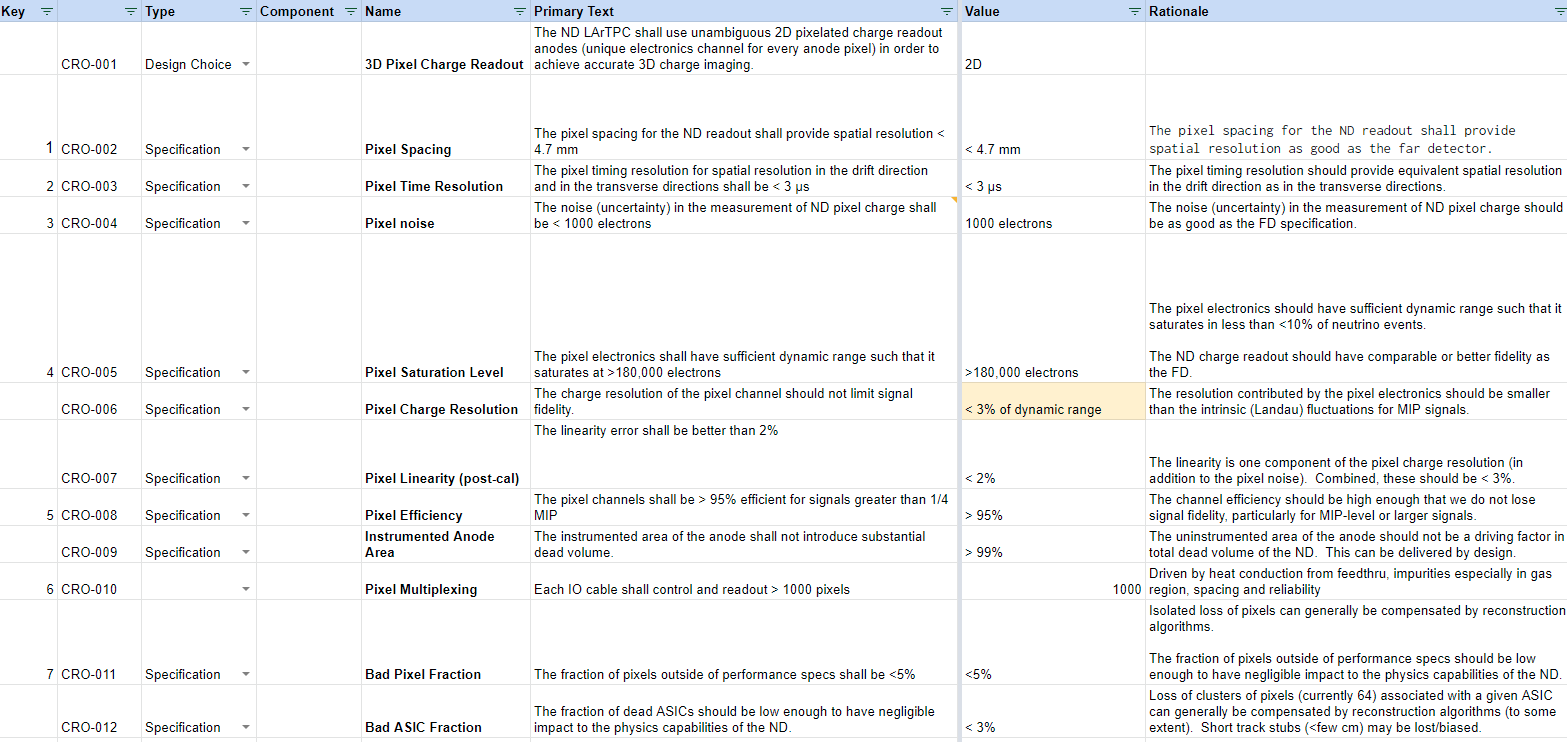 19
12/2/2021
A. Lambert | LBNC Meeting
ND-LAr: Requirements verification methods largely identified, next step verification planning, integration of prototyping program procedures
Informed by 2x2 system performance and FSD performance
Requirements well developed, component specifications under development
Informed by component QC procedures / processes in 2x2 program understand verification needs
Creating drawings for PDR, final drawings, travelers, work instructions at FDR
20
12/2/2021
A. Lambert | LBNC Meeting
ND-LAr: Interface definitions developed with the system design
Interfaces defined where subsystems meet
ND-LAr System Level Design and Interface Diagram
As designs have matured, interfaces iterated, refined, and documented in Interface Control Documents (ICDs)
Tracking via hyperlinked N2-Matrix to identify functional interfaces, use of ICD tracking list developed
Level of maturity of ICDs rated by Phase:
Phase 1:  At Preliminary Design maturity--scope, boundaries and responsibilities defined.
Phase 2:  Design-driven refinements to boundaries and responsibilities.  Loads, flows, and functional requirements defined.
Phase 3:  At Final Design maturity--all details fully-documented.  Subsystems can finalize their respective designs independently.
Note that interfaces within subsystems are managed by subsystem managers
21
12/2/2021
A. Lambert | LBNC Meeting
ND-LAr: System-level interfaces defined
Populated cells indicate where an interface exists and shows type of interface and provides hyperlink to ICD → 36 functional interfaces identified
Will consolidate (or expand) as necessary

All ICDs advanced as possible at this moment
15 of 36 ICDs are at Phase 2
Most Phase 1 are approaching Phase 2
ICDs tracked in EDMS 2667883
Updated N2 Matrix -> Identify functional interfaces, borrowing management methodology from  Dark Energy Spectroscopic Instrument (DESI), ICD matrix development by R. Besuner (DESI Systems Engineer)
EDMS 2640807: Each cell to hyperlink to ICD (matrix in-progress)
22
12/2/2021
A. Lambert | LBNC Meeting
ND-LAr: Functional ICD between cold charge electronics and anode support panel
Functional interface managed via weekly meeting between engineering teams
Technical discussion
Establish scope and work boundaries
Clear communication of need
Iterate to a common solution that works for both teams

Design driven effort from both K.Skarpaas (SLAC) and A.Lawrence (LBNL) settled this interface quickly and effectively

ND-LAr subsystem managers and engineers have done a commendable job of identifying and working out interfaces
Nearly all interfaces within the detector are in the stage of “design driven refinements”
Significant work remains towards final ICDs, but progress is very encouraging
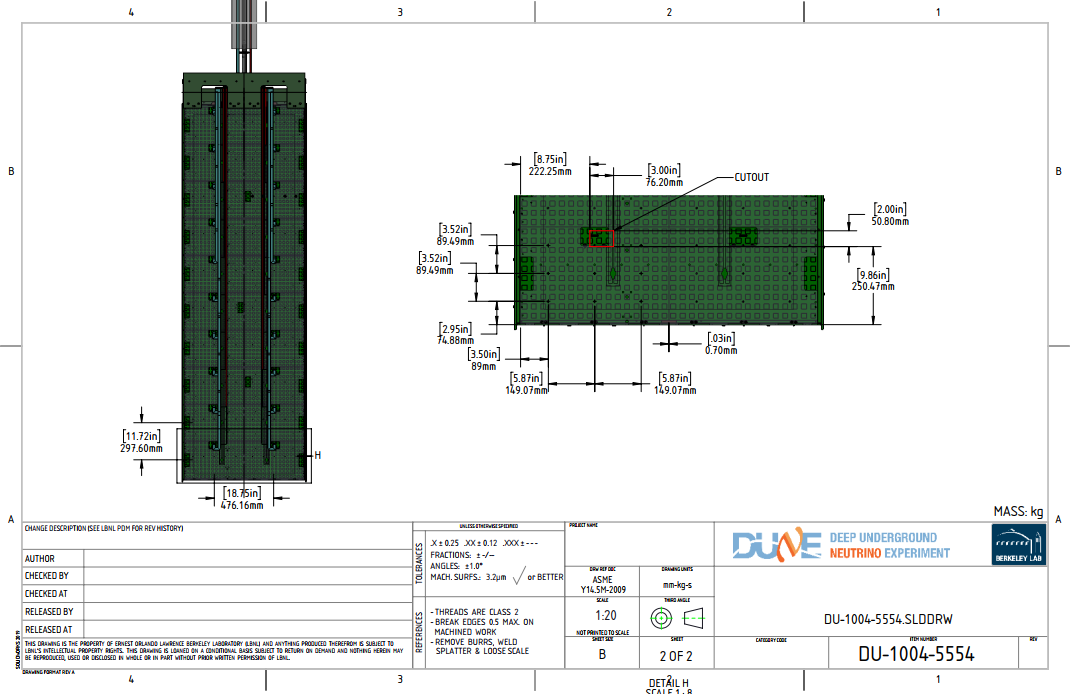 23
12/2/2021
A. Lambert | LBNC Meeting
ND-LAr: QA/QC being implemented within subsystems
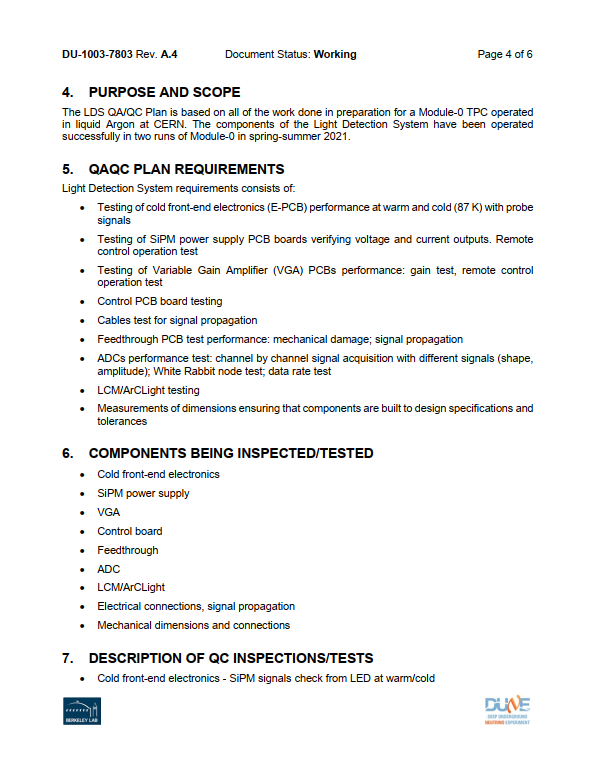 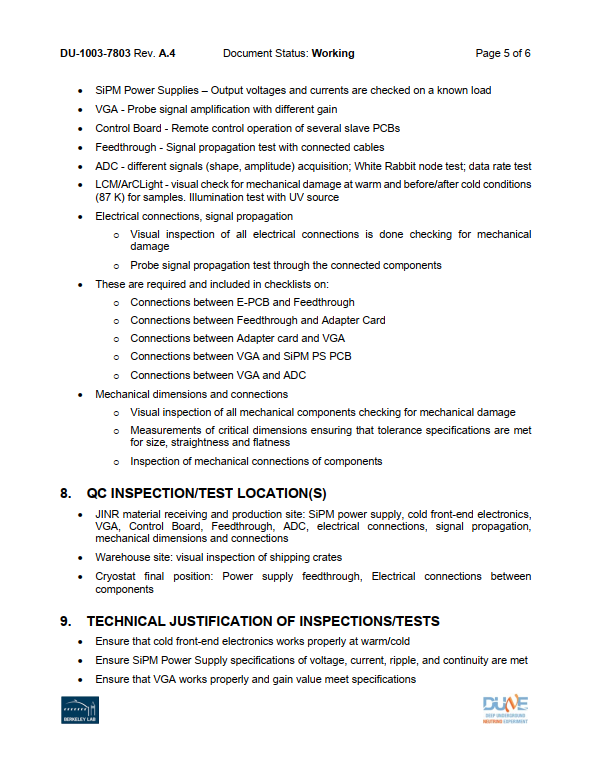 ND-LAr Subsystems have created draft QAQC documents and uploaded to EDMS:
QAQC Plans
Manufacturing and Procurement Plans
Prototyping Plans

ND-LAr leadership in process of reviewing subsystem QAQC documentation
Suggestions & comments phase → moving towards revisions and first release

2x2 program experience used to develop acceptance criteria and functional verification procedures for both ND-LAr components and ND-LAr system
Successful operation of Module 0 @ Bern in 2021 proved significant in the context of generating procedures for sub-systems and system-level acceptance checks
24
12/2/2021
A. Lambert | LBNC Meeting
Established flow diagram with decision “gateways” dependent on quality control and functional verifications during detector fabrication, assembly, and testing
ND-LAr: QA/QC being implemented during prototyping
Warm Test of Components

Warm Test of Integrated Module 0: Pre-Sleeve Installation
Power, Grounding, Comms 
Sub-systems shall give the “OK” to move from this test - #nd-lar-run SLACK Channel

Final Electrical Check: Cryostat is closed, last check prior to evacuation & cool-down
Tests of Light System & Charge System Both
Power, Grounding, Comms, Noise, Thresholds
Sequentially re-check after cabling-up new electrical connections to top flange
Sub-systems shall give the “OK” to move from this test - #nd-lar-run SLACK Channel
Decision gateways require input from all affected subsystems → maintain SME involvement during entire process
25
12/2/2021
A. Lambert | LBNC Meeting
ND-LAr: Change Control on EDMS
EDMS is repository for official ND-LAr documents

Team also works with Consortium Google Drive to co-edit and share documentation during the development phase

Subsystems have done significant work to increase design documentation → weekly updates in engineering meetings by subsystem
Documentation structure implemented on EDMS
Implements change control on documentation through release process
Extensive upload of documentation since May/June internal review; in process of documentation review, revision, and first release
26
12/2/2021
A. Lambert | LBNC Meeting
ND-LAr: Hazard Registry → Identify hazards to personnel/equipment and implement mitigations → Initial discussion with Duane Newhart (DUNE ESH, FNAL)
27
12/2/2021
A. Lambert | LBNC Meeting
Preliminary Design Documentation Directory
Developed documentation directory to provide a filterable list of documents
By Subsystem/Owner
By Document Type
By Document Status
28
12/2/2021
A. Lambert | LBNC Meeting
Concerns
New funding profile has resulted in a delay to all TPC Integration and Installation scope
No resources available to work on:
TPC integration and installation fixtures, analyses, procedures, critical lifts, etc.
Design impacts of delayed TPC I&I is unclear
Potential impacts to other systems and maintaining design effort
Concurrent design and prototyping programs that are both aggressive in scope and schedule → accomplished by the same teams!!
Subsystem managers, engineers, designers, technicians, postdocs, and students deserve credit for delivering on both of these despite on-going pandemic related barriers (travel/work)
Documentation does need to be matured for PDR → this will be the challenge and goal over the next 2-3 months
29
12/2/2021
A. Lambert | LBNC Meeting
Summary
Significant design progress since earlier 2021, all sub-systems have made design improvements
Integrated analyses with other ND systems underway, specifically where there is an key interface (LArTPC to LAr Cryostat)
Work towards a schedule to deliver design documentation → weekly documentation presentations during engineering meetings
Systems Engineering practices applied to ND-LAr requirements & interface management; development in cooperation with ND-LAr subsystems
QAQC is being integrated into subsystem plans and worked into prototyping efforts
Funding profile and design/prototyping challenges; COVID-19 travel/work restrictions
30
12/2/2021
A. Lambert | LBNC Meeting